Pieksämäen väkiluku 2000 - 2018
25 000
20 000
15 000
22 040
21 774
21 491
21 264
21 127
20 966
20 746
20 476
20 304
20 151
19 869
19 700
19 407
19 288
19 051
18 801
18 475
18 220
17 933
10 000
5 000
0
2000  2001  2002  2003  2004  2005  2006  2007  2008  2009  2010  2011  2012  2013  2014  2015  2016  2017  2018
Lähde: ETELÄ-SAVON MAAKUNTALIITTO / Tilastokeskus, Statfin
Kokonaisnettomuutto Pieksämäellä 2000 - 2018, henkilöä
50
3
0
-34
-50
-56
-56
-67
-78
-79
-91
-91
-100
-95
-105
-105
-127
-132
-132
-150
-167
-175
-200
-218
-237
-250
2000	2001	2002	2003	2004	2005	2006	2007	2008	2009	2010	2011	2012	2013	2014	2015	2016	2017	2018
Lähde: ETELÄ-SAVON MAAKUNTALIITTO / Tilastokeskus, Statfin
Luonnollinen väestönmuutos Pieksämäellä 2000 - 2018, henkilöä
0
-50
-56
-58
-62
-78
-83
-86
-88
-100
-95
-106
-112
-114
-120
-150
-148
-148
-165
-173
-183
-200
-200
-200
-250
2000	2001	2002	2003	2004	2005	2006	2007	2008	2009	2010	2011	2012	2013	2014	2015	2016	2017	2018

Lähde: ETELÄ-SAVON MAAKUNTALIITTO / Tilastokeskus, Statfin
Nuorten 20-34-v. kokonaisnettomuutto Pieksämäellä  2000 - 2018, henkilöä
0


-20
-20
-32
-40
-45
-46
-60
-59
-63
-64
-80
-76
-83
-84
-100
-101
-101
-120
-125  -122
-140
-135  -137
-150
-160
-180
-175
-188
-200
2000	2001	2002	2003	2004	2005	2006	2007	2008	2009	2010	2011	2012	2013	2014	2015	2016	2017	2018

Lähde: ETELÄ-SAVON MAAKUNTALIITTO / Tilastokeskus, Statfin
Nuorten 20-34-v. kokonaisnettomuutto Pieksämäellä  2000 - 2018, % ikäryhmästä
Pieksämäki	Etelä-Savon maakunta
0,0
- 0,7
- 1,0
-1,2- 1,3-1,3
-1,2
-1,3
-1,5
-1,5
-1,8
- 2,0
- 1,8
- 1,9
-2,0
-2,1
-2,2
- 2,4
-2,4
- 2,4
-2,4
- 2,5
-2,7
- 3,0
- 2,9
-2,9
-2,9
- 3,1
- 3,1
-3,3
- 4,0
-3,8
-3,8
- 3,9
- 4,4
- 4,5
- 4,6
- 5,0
- 5,1
- 5,1
- 5,3
-5,4
- 6,0
- 6,2
- 6,3
- 7,0
2000  2001  2002  2003  2004  2005  2006    2007
2008
2009  2010  2011  2012   2013
2014  2015  2016
2017  2018
Lähde: ETELÄ-SAVON MAAKUNTALIITTO / Tilastokeskus, Statfin
Vanhushuoltosuhde (yli 65-v/15-64-v) Pieksämäellä  2000 - 2018, %
60,0
50,0
40,0
30,0
20,0
10,0
0,0
2000
2001
2002
2003
2004
2005
2006
2007
2008
2009
2010
2011
2012
2013
2014
2015
2016
2017
2018
Pieksämäki
29,4
30,1
31,1
32,2
33,1
33,7
35,2
35,7
36,5
37,1
38,5
40,3
42,1
43,8
45,5
47,6
49,4
51,3
53,7
Etelä-Savo
29,6
30,1
30,9
31,8
32,7
33,0
34,2
34,5
35,3
36,1
37,3
39,0
41,0
42,9
44,7
46,6
48,3
50,4
52,7
Lähde: ETELÄ-SAVON MAAKUNTALIITTO / Tilastokeskus, Statfin
Pieksämäen väestöennuste vuoteen 2040
20 000


18 000


16 000


14 000


12 000


10 000


8 000


6 000


4 000


2 000


0
17 662
17 399
17 152
16 919
16 696
16 479
16 272
16 074
15 880
15 693
15 515
15 338
15 167
15 000
14 837
14 679
14 527
14 377
14 235
14 096
13 958
13 822
2019 2020 2021 2022 2023 2024 2025 2026 2027 2028 2029 2030 2031 2032 2033 2034 2035 2036 2037 2038 2039 2040
Lähde: ETELÄ-SAVON MAAKUNTALIITTO / Tilastokeskus, Statfin/Väestö/Väestöennuste 2019
Syntyneiden ennuste Pieksämäellä vuoteen 2040
120
100
80
60
112
109
106
103
100
98
96
94
92
90
88
87
86
85
84
84
84
83
82
82
81
80
40
20
0
2019 2020 2021 2022 2023 2024 2025 2026 2027 2028 2029 2030 2031 2032 2033 2034 2035 2036 2037 2038 2039 2040
Lähde: ETELÄ-SAVON MAAKUNTALIITTO / Tilastokeskus, Statfin/Väestö/Väestöennuste 2019
Kuolleiden ennuste Pieksämäellä vuoteen 2040
300
295
290
285
296
294
280
292
290
288
286
285
275
282
281
281
279
278
278
278
278
278
278
278
278
278
277
277
270
265
2019 2020 2021 2022 2023 2024 2025 2026 2027 2028 2029 2030 2031 2032 2033 2034 2035 2036 2037 2038 2039 2040
Lähde: ETELÄ-SAVON MAAKUNTALIITTO / Tilastokeskus, Statfin/Väestö/Väestöennuste 2019
Muuttoliikkeen (kokonaisnettomuutto) ennuste Pieksämäellä vuoteen 2040
80
63
59
58
52
60
47
41
38
40
31
26
20
15
12
20
5
0
-3
-10
-20
-19
-27
-40
-37
-47
-60
-60
-80
-76
-89
-100
2019 2020 2021 2022 2023 2024 2025 2026 2027 2028 2029 2030 2031 2032 2033 2034 2035 2036 2037 2038 2039 2040
Lähde: ETELÄ-SAVON MAAKUNTALIITTO / Tilastokeskus, Statfin/Väestö/Väestöennuste 2019
Väestöennuste ikäryhmittäin Pieksämäellä vuoteen 2040
12 000
-14
15 - 64
65 -
10 000
8 000
6 996
5 525
6 000
4 000
2 000
1 301
0
2019 2020 2021 2022 2023 2024 2025 2026 2027 2028 2029 2030 2031 2032 2033 2034 2035 2036 2037 2038 2039 2040
Lähde: ETELÄ-SAVON MAAKUNTALIITTO / Tilastokeskus, Statfin/Väestö/Väestöennuste 2019
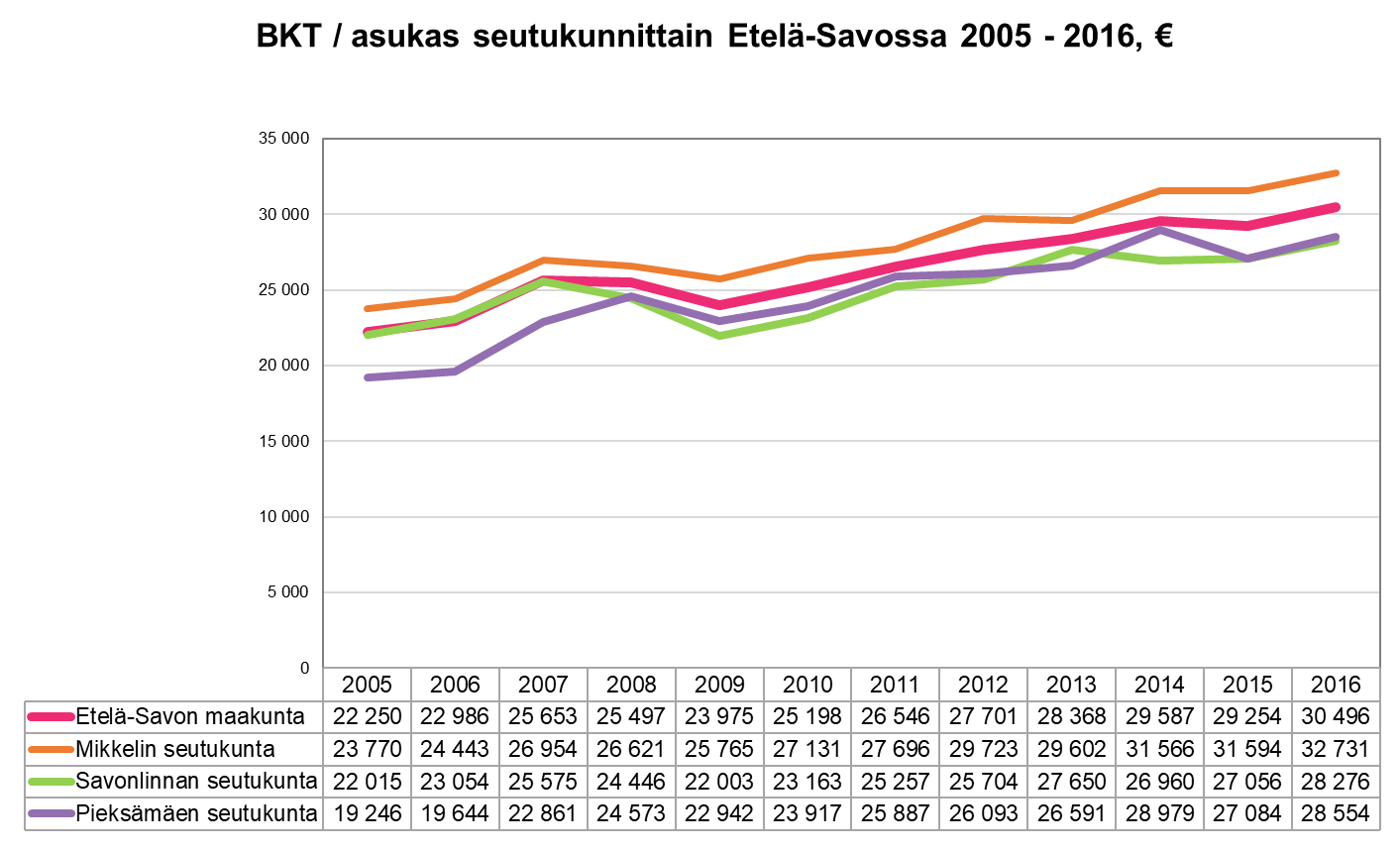 Lähde: ETELÄ-SAVON MAAKUNTALIITTO / Tilastokeskus, Statfin/Kansantalous/Aluetilinpito
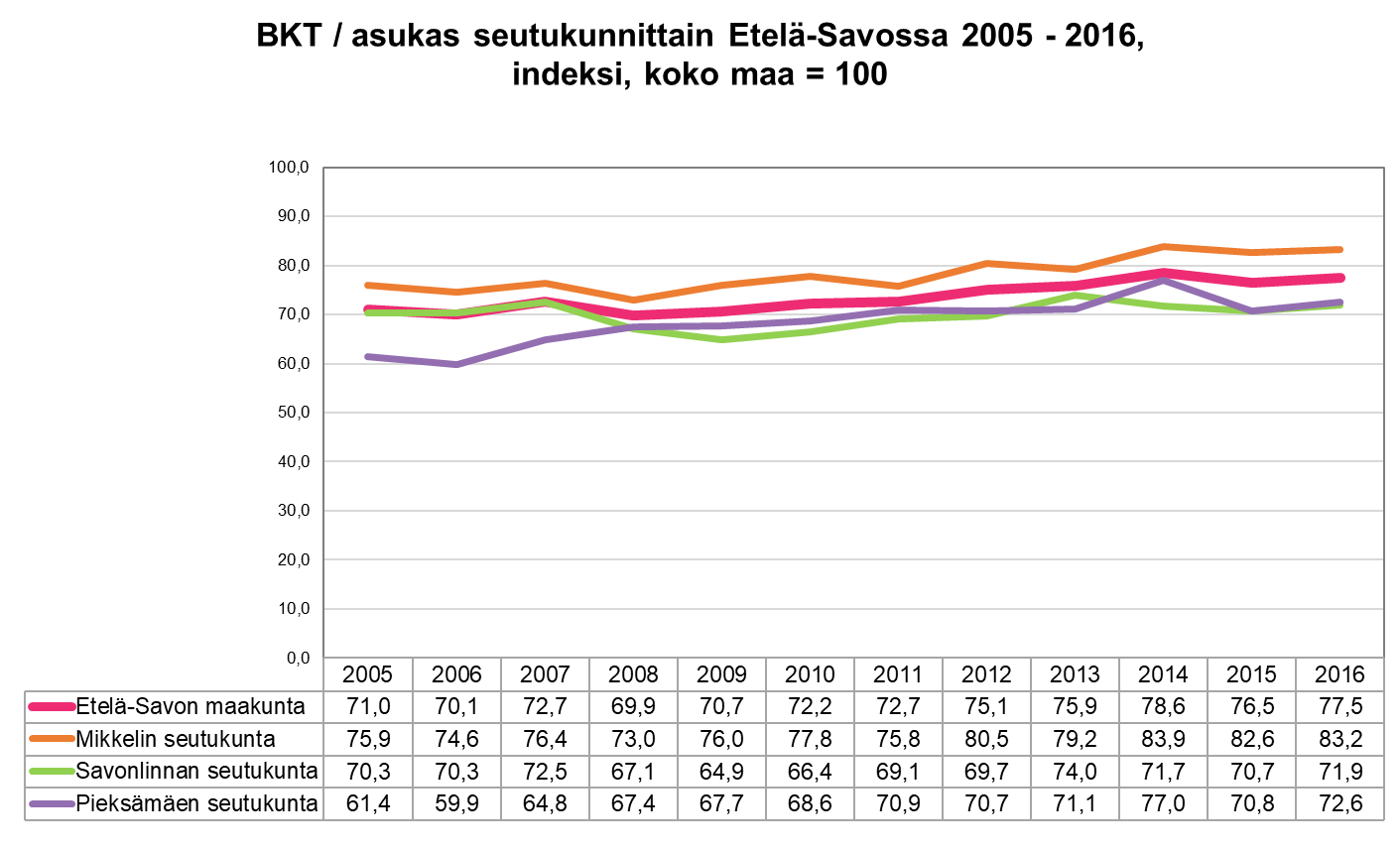 Lähde: ETELÄ-SAVON MAAKUNTALIITTO / Tilastokeskus, Statfin/Kansantalous/Aluetilinpito
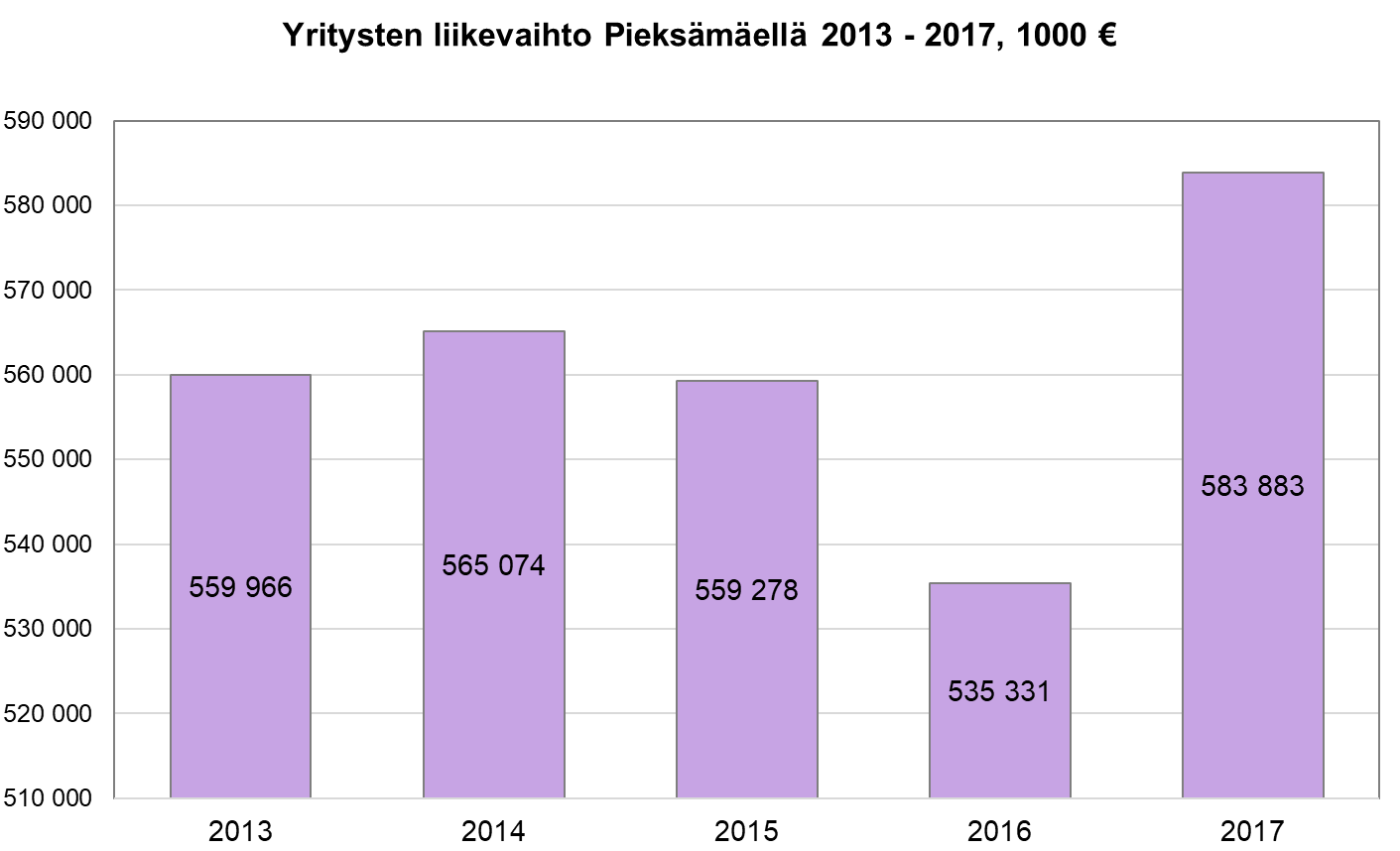 Lähde: ETELÄ-SAVON MAAKUNTALIITTO / Tilastokeskus / Yritykset / Yritysrekisterin vuositilasto
Yritysten toimipaikat Pieksämäellä 2013 - 2017, kpl

1 540

1 520

1 500

1 480

1 460
1 440
1 517
1 420
1 454
1 450
1 400
1 420
1 416
1 380

1 360
2013
2014
2015
2016
2017
Lähde: ETELÄ-SAVON MAAKUNTALIITTO / Tilastokeskus / Yritykset / Yritysrekisterin vuositilasto
Yritysten henkilöstö Pieksämäellä 2013 - 2017, henkilöä

4 400
4 200
4 000
3 800
4 273
3 600
3 969
3 861
3 732
3 400
3 585
3 200
2013
2014
2015
2016
2017
Lähde: ETELÄ-SAVON MAAKUNTALIITTO / Tilastokeskus / Yritykset / Yritysrekisterin vuositilasto
Veronalaiset tulot keskimäärin kunnittain Etelä-Savossa 2016 - 2017,
€/tulonsaaja
35 000
2016	2017
30 000
25 000
20 000
29 397
29 962
26 560
26 968
15 000
25 691
26 061
25 467
25 325
24 881
25 124
24 003
25 114
24 458
25 024
24 939
24 905
23 970
24 637
24 080
24 297
22 941
23 422
23 200
23 206
23 008
22 926
22 801
22 834
22 663
22 485
10 000
5 000
0
Lähde: ETELÄ-SAVON MAAKUNTALIITTO / Tilastokeskus, Statfin/Tulot ja kulutus/Veronalaiset tulot
Ansiotulot keskimäärin kunnittain Etelä-Savossa 2016 - 2017, €/tulonsaaja

2016	2017
30 000
25 000
20 000
27 492
27 801
15 000
24 770
25 008
23 708
23 816
23 428
23 557
22 969
23 306
22 187
22 512
21 403
21 696
21 220
21 586
21 106
21 515
21 305
21 505
21 187
21 043
20 860
20 836
20 591
20 640
20 263
20 122
19 858
19 746
10 000
5 000
0
Lähde: ETELÄ-SAVON MAAKUNTALIITTO / Tilastokeskus, Statfin/Tulot ja kulutus/Veronalaiset tulot
Pääomatulot keskimäärin kunnittain Etelä-Savossa 2016 - 2017, €/tulonsaaja
4 500
2016	2017
4 000


3 500


3 000


2 500


2 000


1 500


1 000


500


0
4 162
3 820
2 897
3 600
2 943
3 089
2 567
2 941
2 860
2 711
2 752
2 393
2 608
2 566
2 401
2 363
1 754
2 378
1 983
2 245
1 905
2 161
2 148
2 090
1 790
1 960
1 489
1 719
1 453
1 567
Lähde: ETELÄ-SAVON MAAKUNTALIITTO / Tilastokeskus, Statfin/Tulot ja kulutus/Veronalaiset tulot
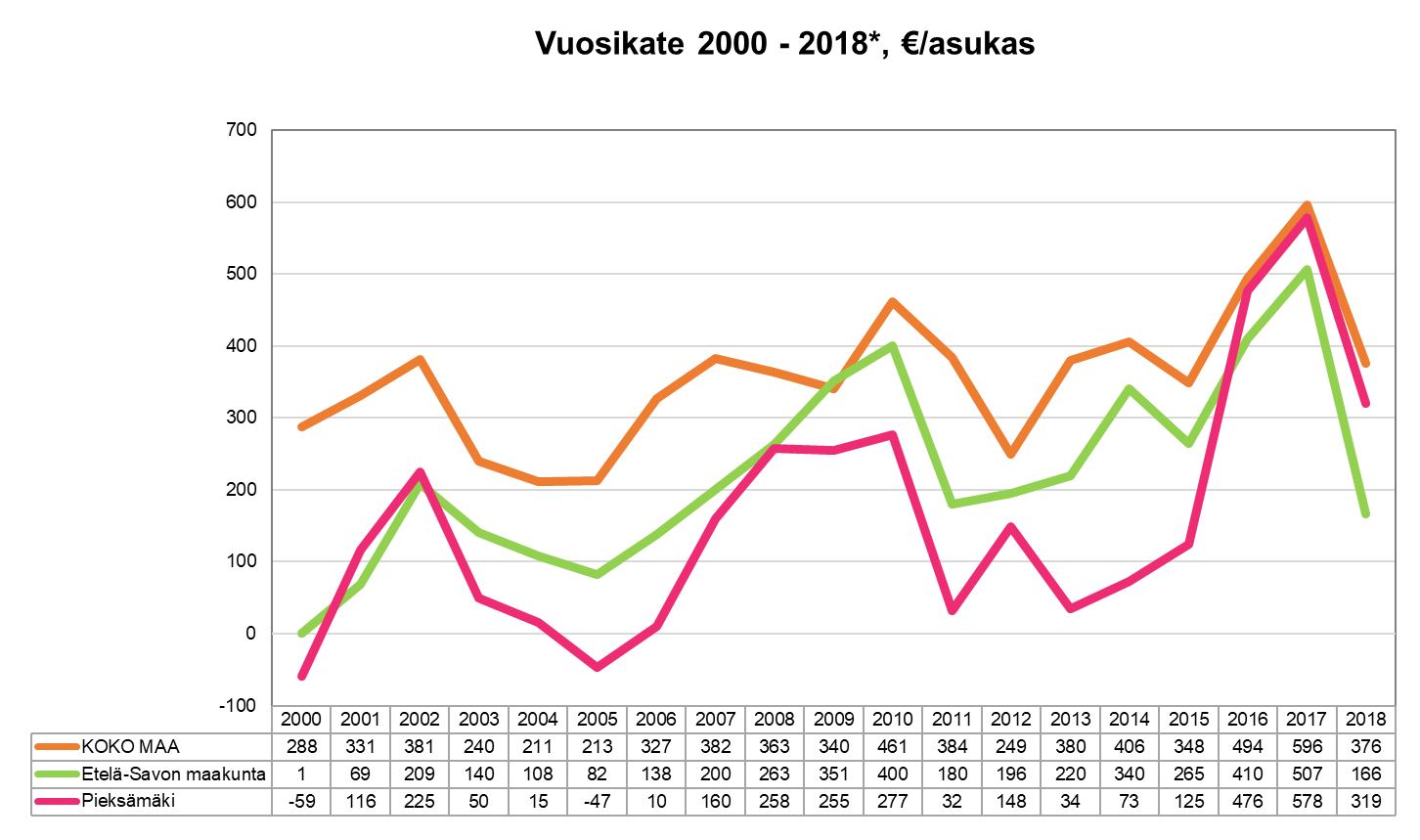 Lähde: ETELÄ-SAVON MAAKUNTALIITTO / Tilastokeskus (THL, Tilasto- ja indikaattoripankki Sotkanet sekä Kuntaliitto,  www.kunnat.net)
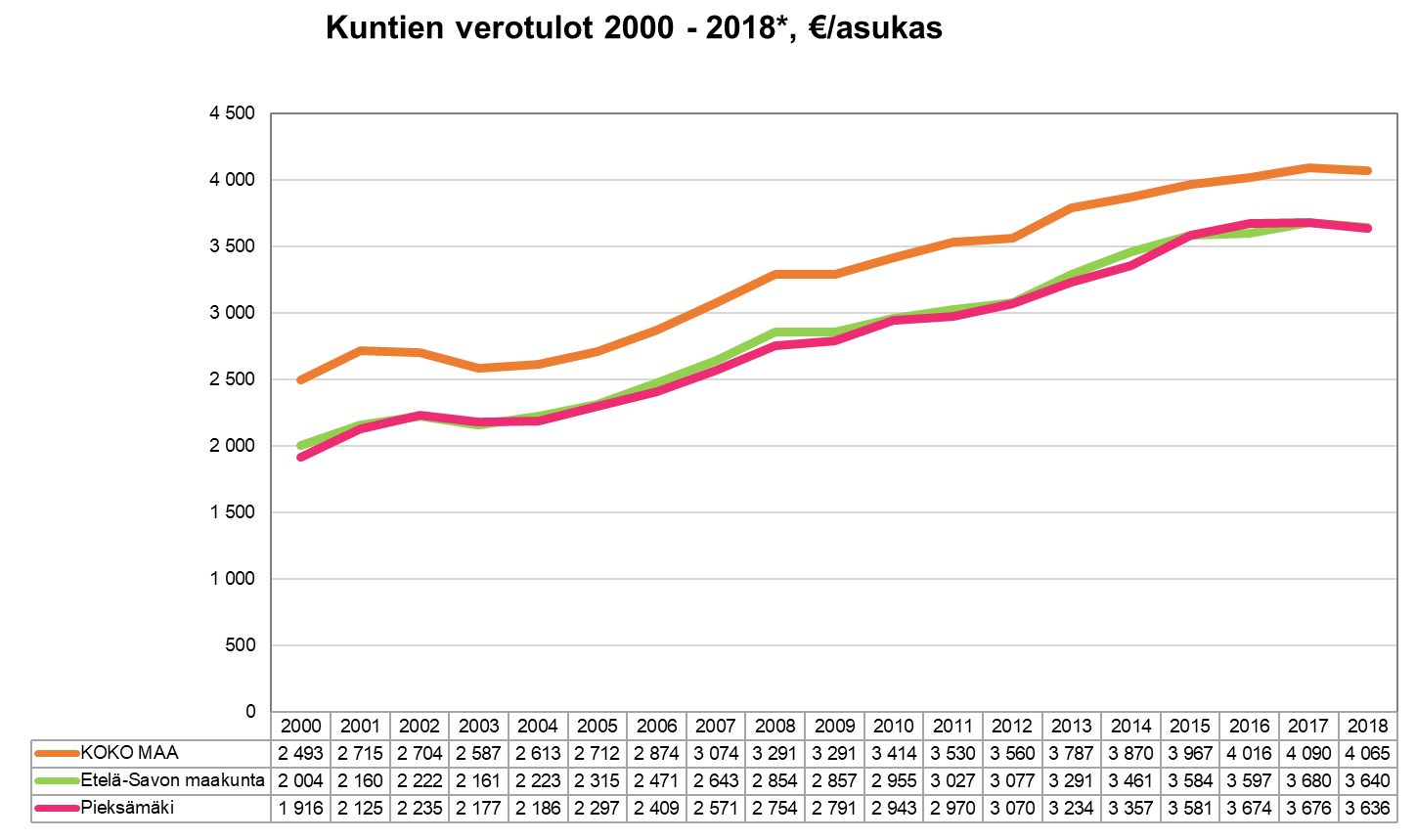 Lähde: ETELÄ-SAVON MAAKUNTALIITTO / Tilastokeskus (THL, Tilasto- ja indikaattoripankki Sotkanet sekä Kuntaliitto,  www.kunnat.net)
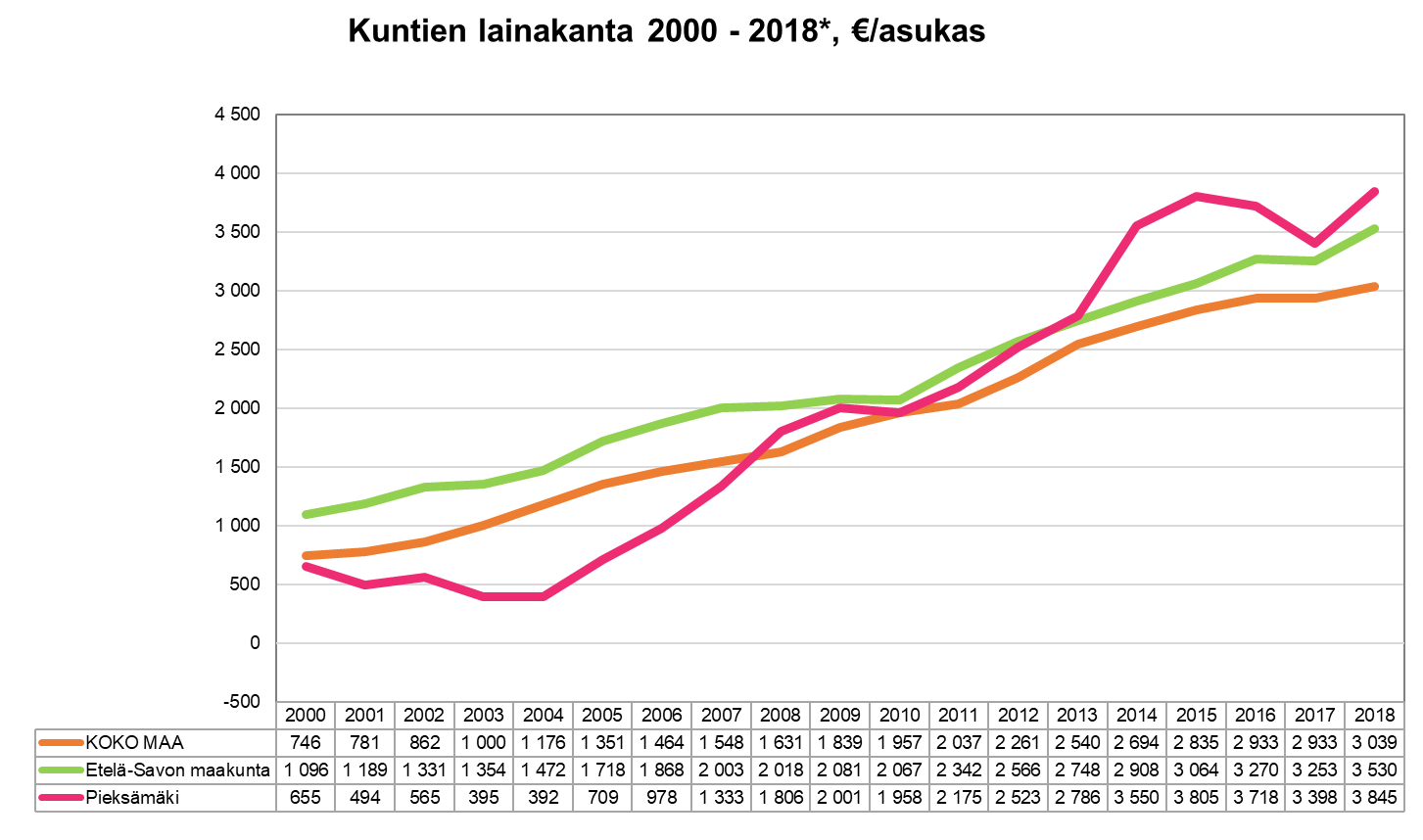 Lähde: ETELÄ-SAVON MAAKUNTALIITTO / Tilastokeskus (THL, Tilasto- ja indikaattoripankki Sotkanet sekä Kuntaliitto,  www.kunnat.net)
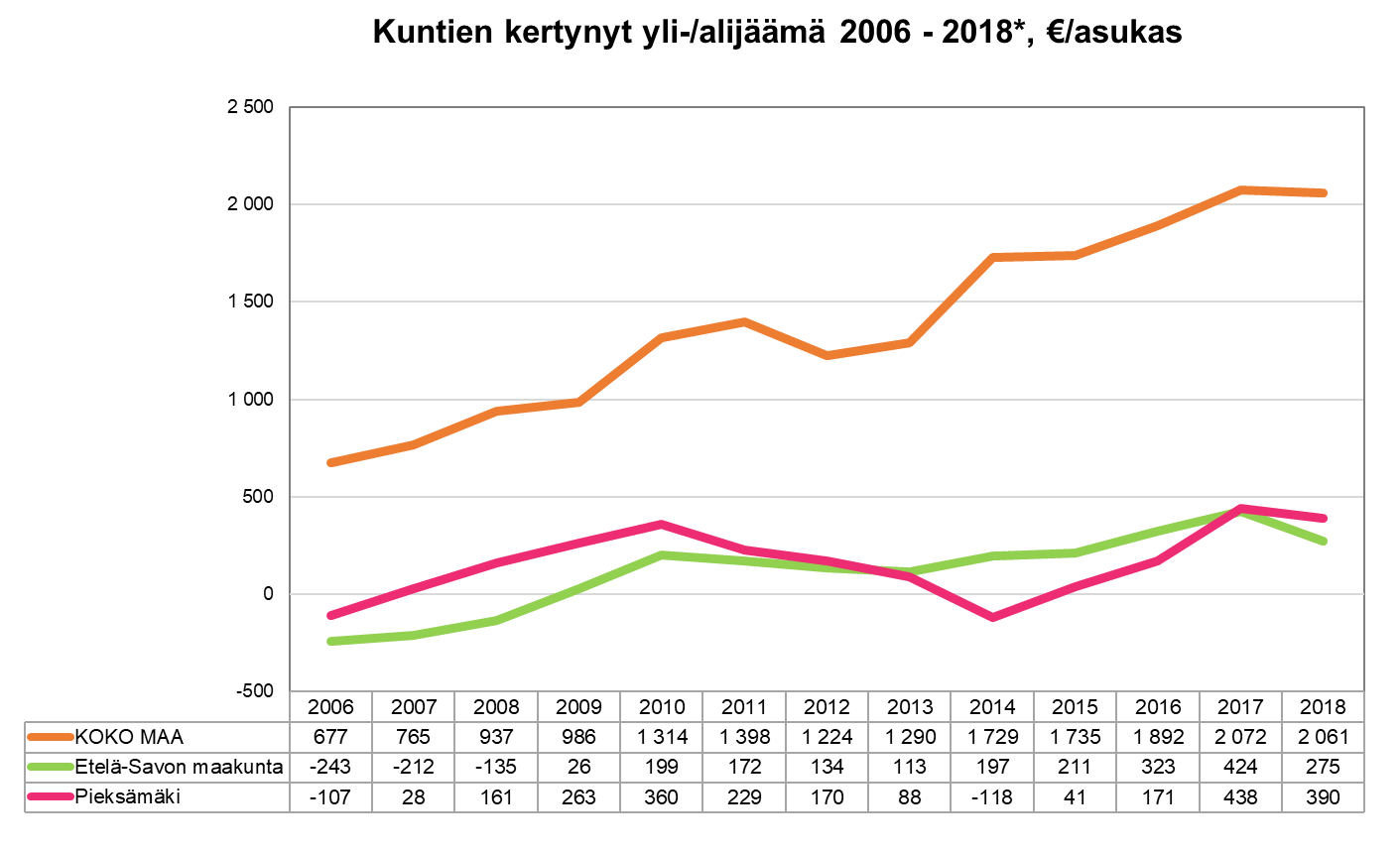 Lähde: ETELÄ-SAVON MAAKUNTALIITTO / Tilastokeskus (THL, Tilasto- ja indikaattoripankki Sotkanet sekä Kuntaliitto,  www.kunnat.net)
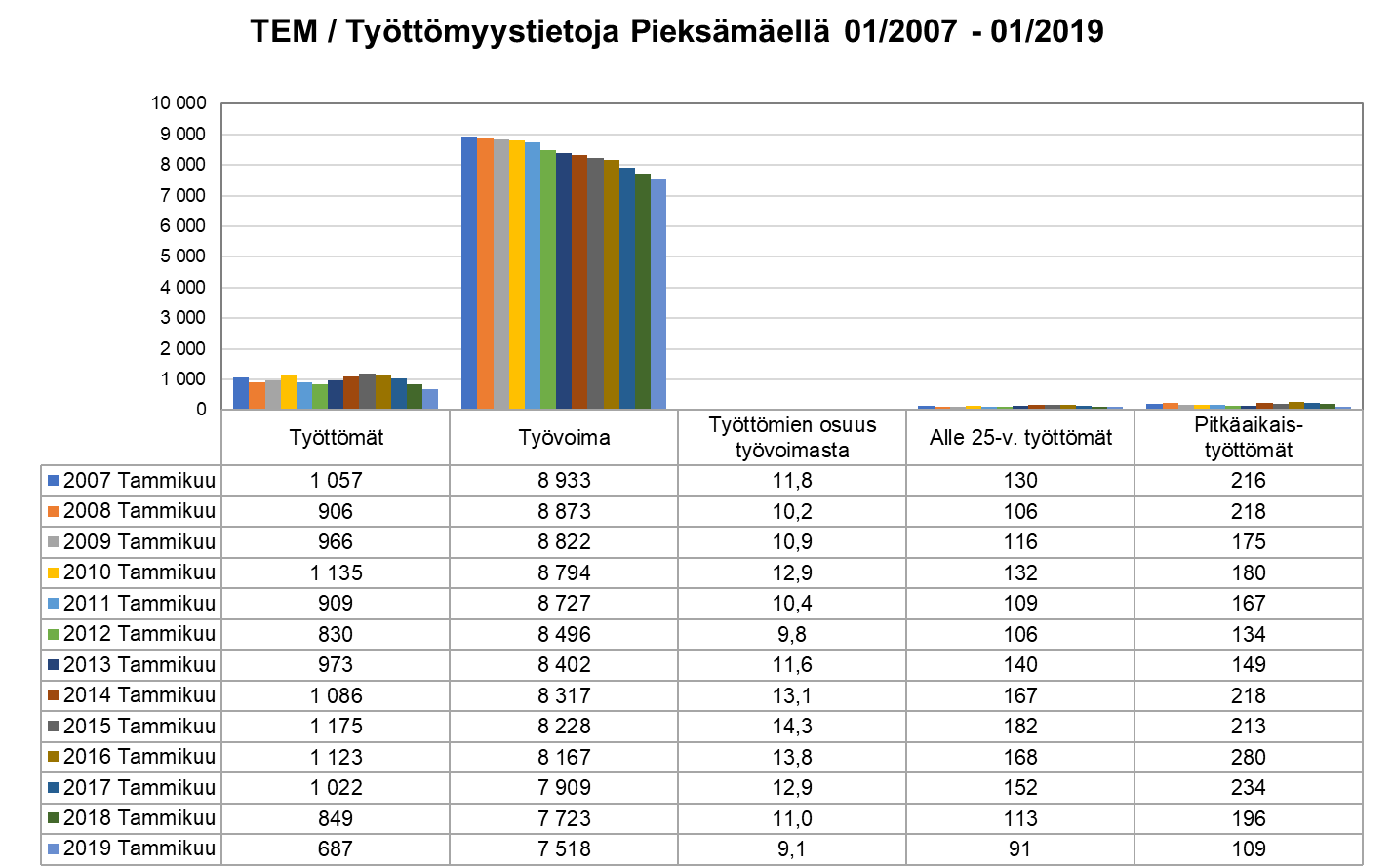 Lähde: ETELÄ-SAVON MAAKUNTALIITTO / Tilastokeskus, Statfin / Työ- ja elinkeinoministeriö, Työnvälitystilasto
Alueella työssäkäyvät (työpaikat) Pieksämäellä 2000 - 2017
7 800
7 667
7 619
7 614
7 581 7 569
7 541
7 528
7 520
7 600
7 485
7 452 7 433
7 401
7 378
7 400
7 158
7 200
6 995
7 000
6 802
6 710 6 742
6 800
6 600
6 400
6 200
2000	2001	2002	2003	2004	2005	2006
2007
2008	2009	2010
2011	2012	2013	2014	2015	2016	2017
Lähde: ETELÄ-SAVON MAAKUNTALIITTO / Tilastokeskus, Statfin  > Väestö/Työssäkäynti / Alueella työssäkäyvät (työpaikat)
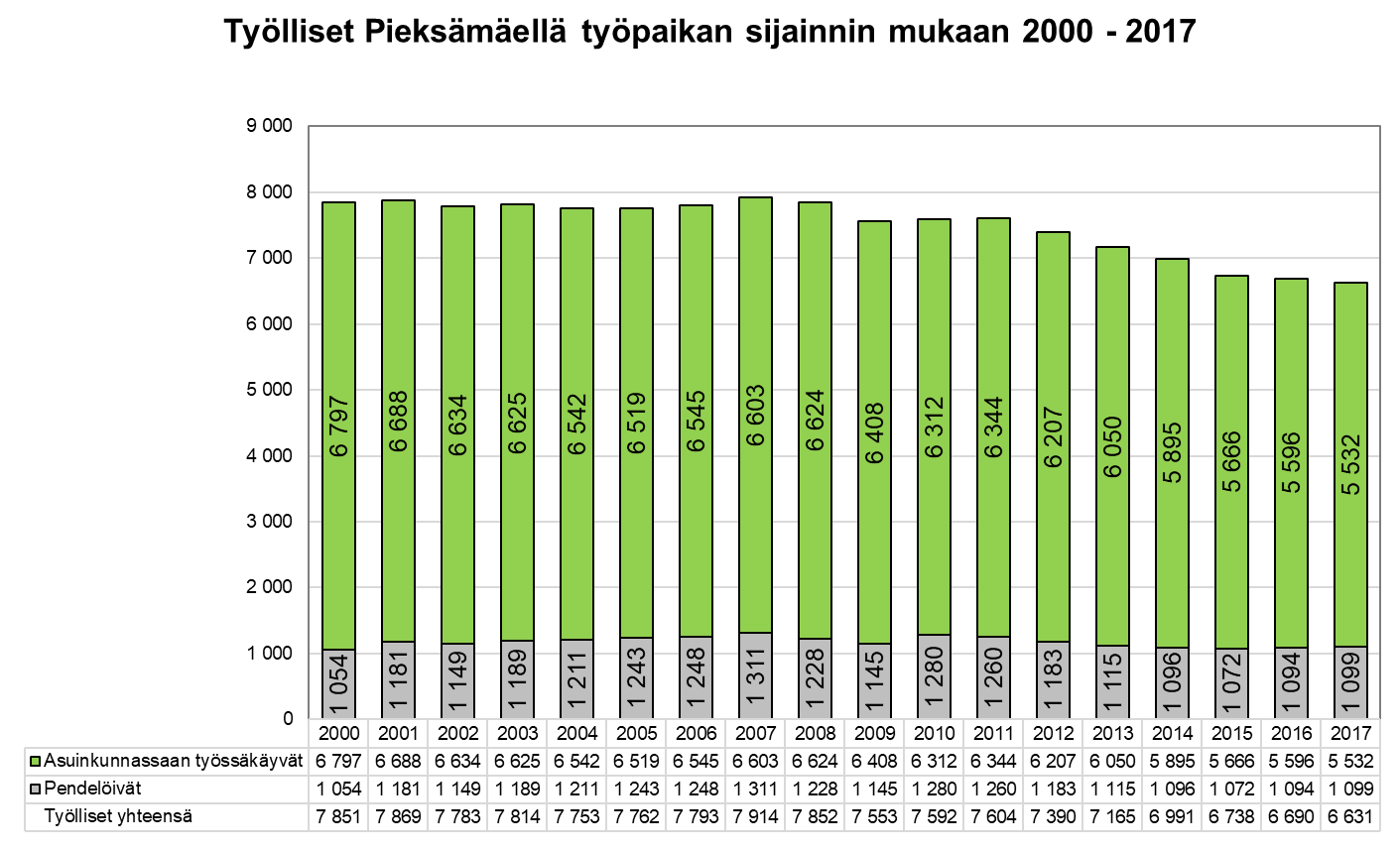 Lähde: ETELÄ-SAVON MAAKUNTALIITTO /Tilastokeskus - Työssäkäyntitilasto
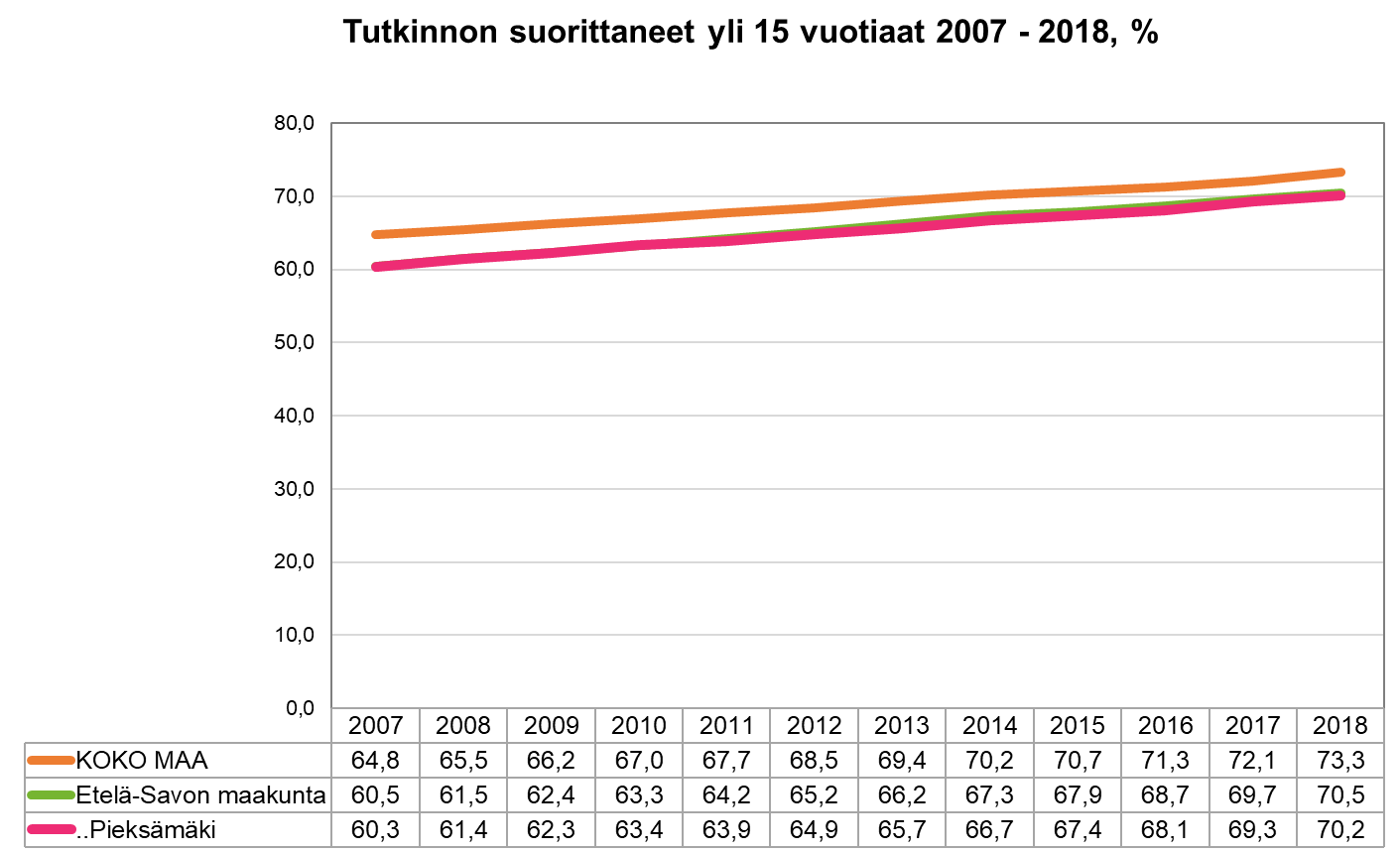 Lähde: ETELÄ-SAVON MAAKUNTALIITTO / Tilastokeskus, Statfin  > Koulutus/Väestön koulutusrakenne
Peruskoulun jälkeistä tutkintoa vailla olevat 25-29-vuotiaat Pieksämäellä  2007 - 2018, lukumäärä
160
142
134
133
131
131
130	130
140
123
121
120
118
114
120
100


80


60


40


20


0
2007
2008
2009
2010
2011
2012
2013
2014
2015
2016
2017
2018
Lähde: ETELÄ-SAVON MAAKUNTALIITTO / Tilastokeskus, Statfin  > Koulutus/Väestön koulutusrakenne
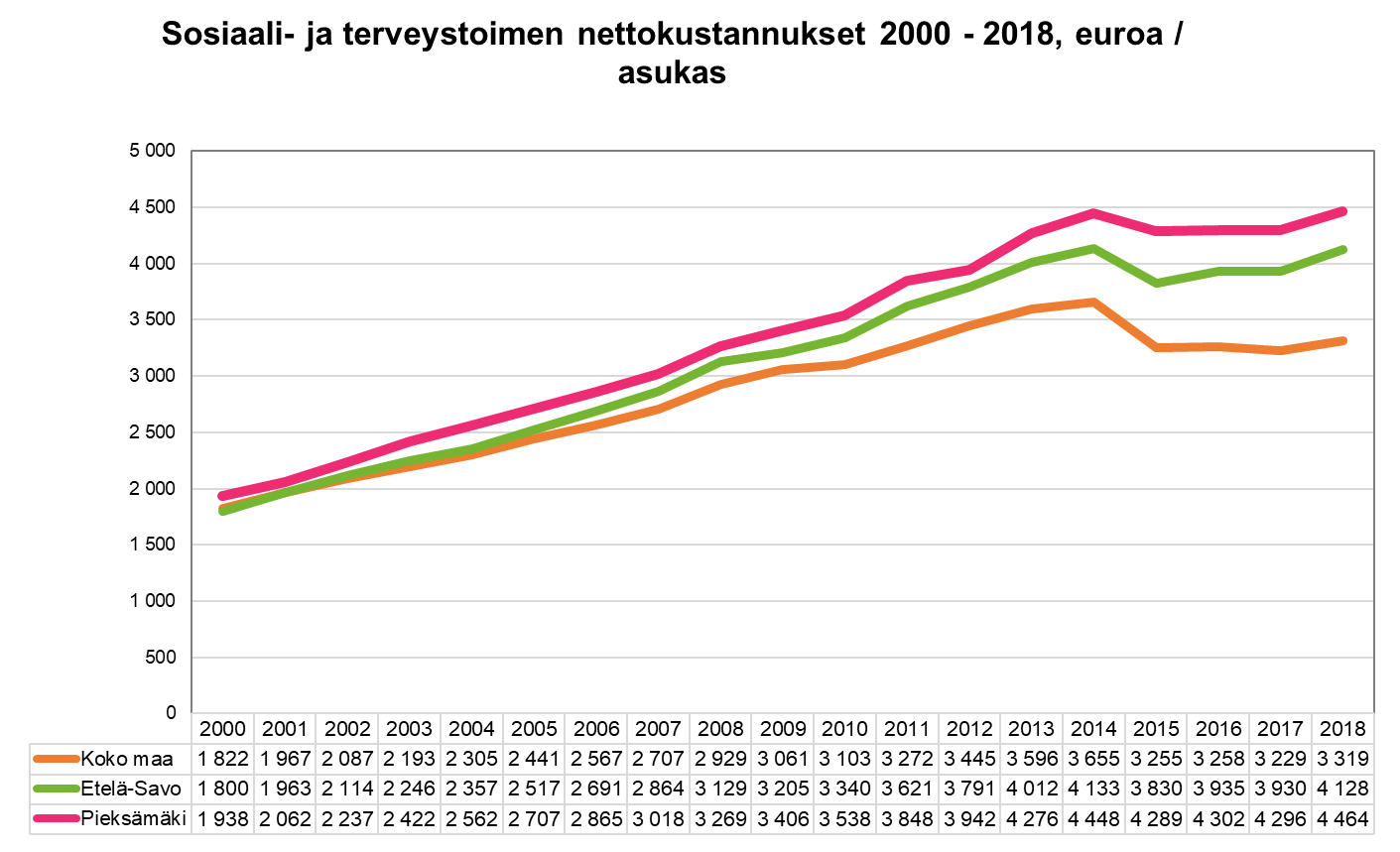 Lähde: ETELÄ-SAVON MAAKUNTALIITTO / THL, Tilasto- ja indikaattoripankki SOTKAnet, id:1073
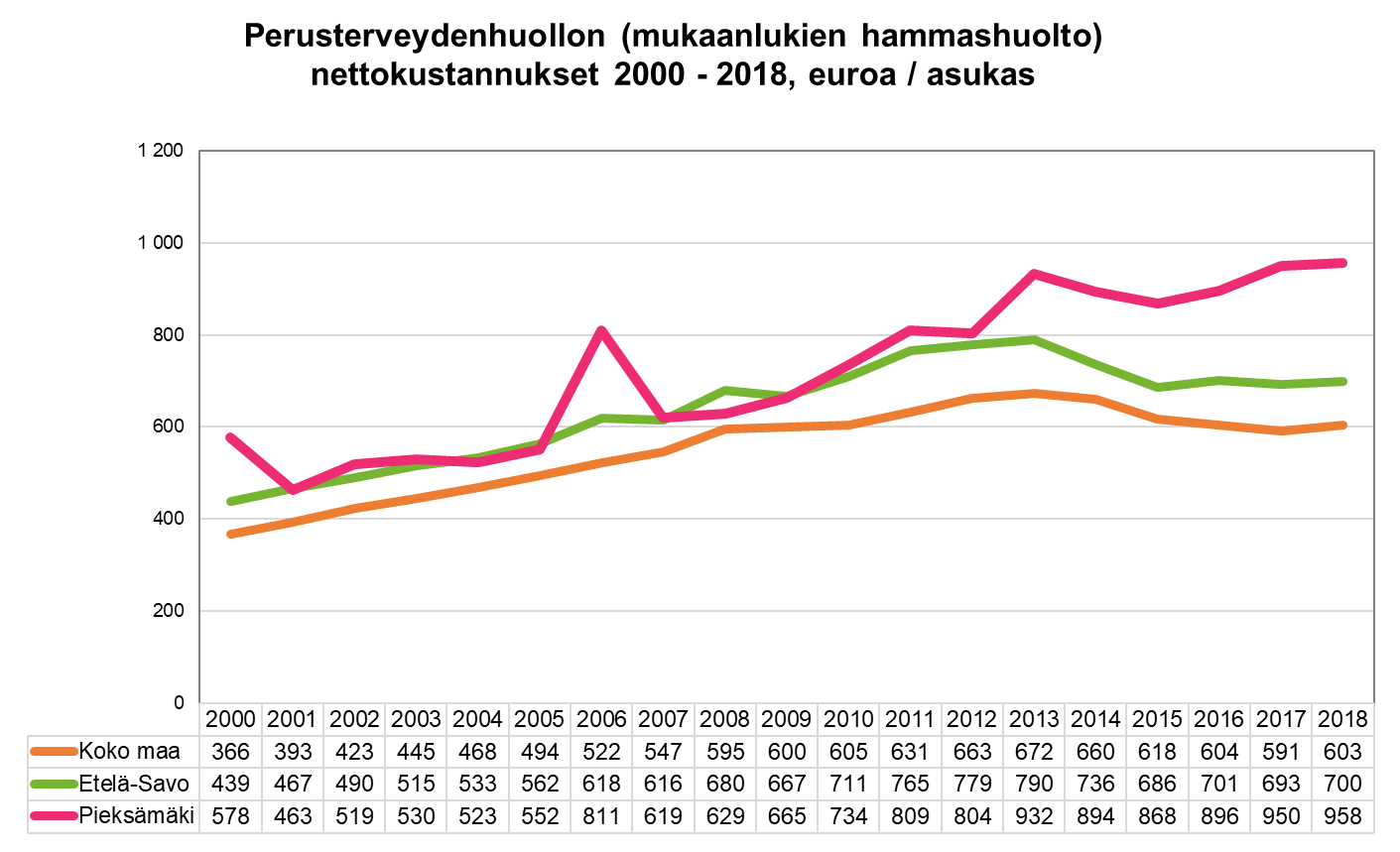 Lähde: ETELÄ-SAVON MAAKUNTALIITTO / THL, Tilasto- ja indikaattoripankki SOTKAnet, id:1072
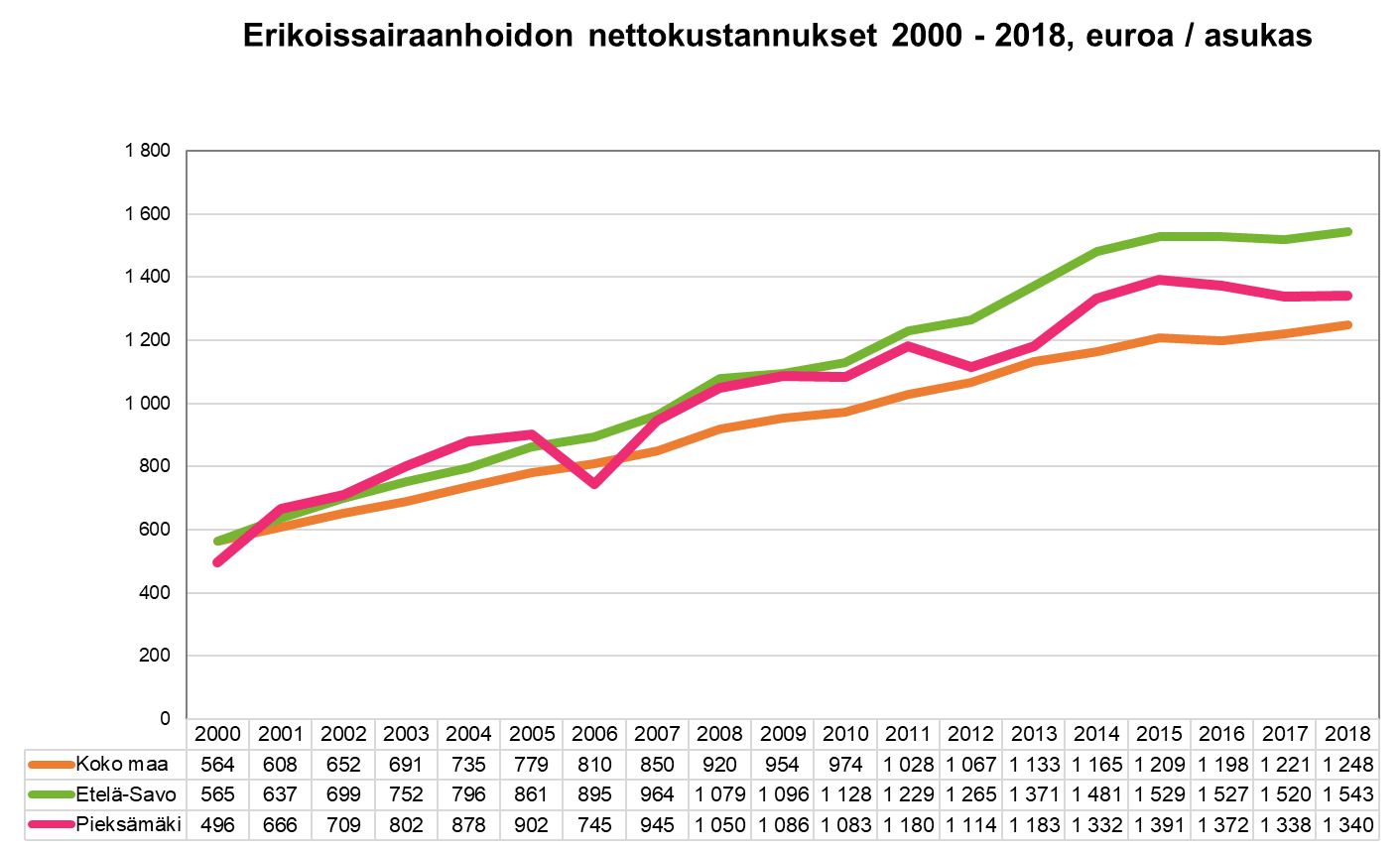 Lähde: ETELÄ-SAVON MAAKUNTALIITTO / THL, Tilasto- ja indikaattoripankki SOTKAnet, id:1071
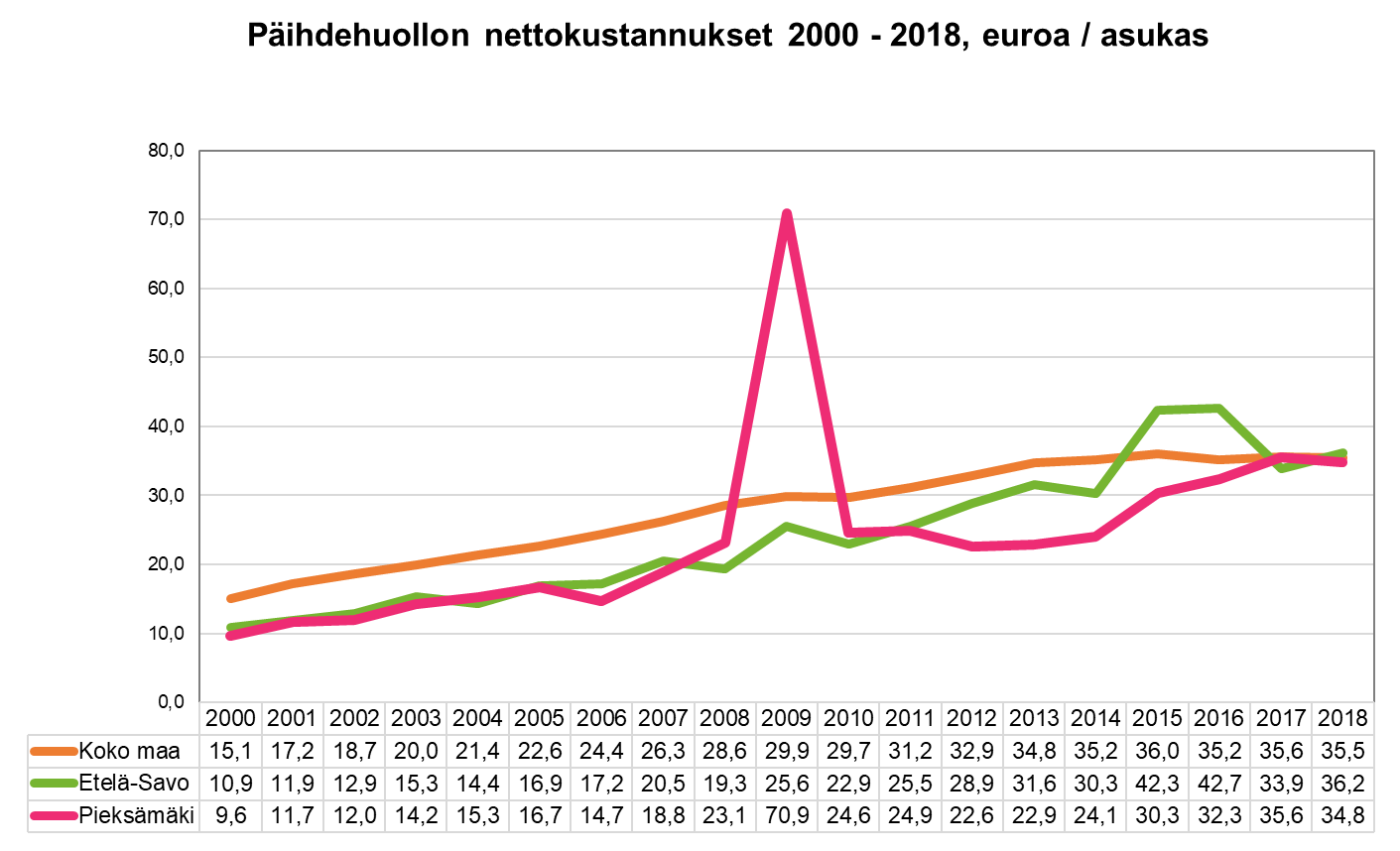 Lähde: ETELÄ-SAVON MAAKUNTALIITTO / THL, Tilasto- ja indikaattoripankki SOTKAnet, id:1273
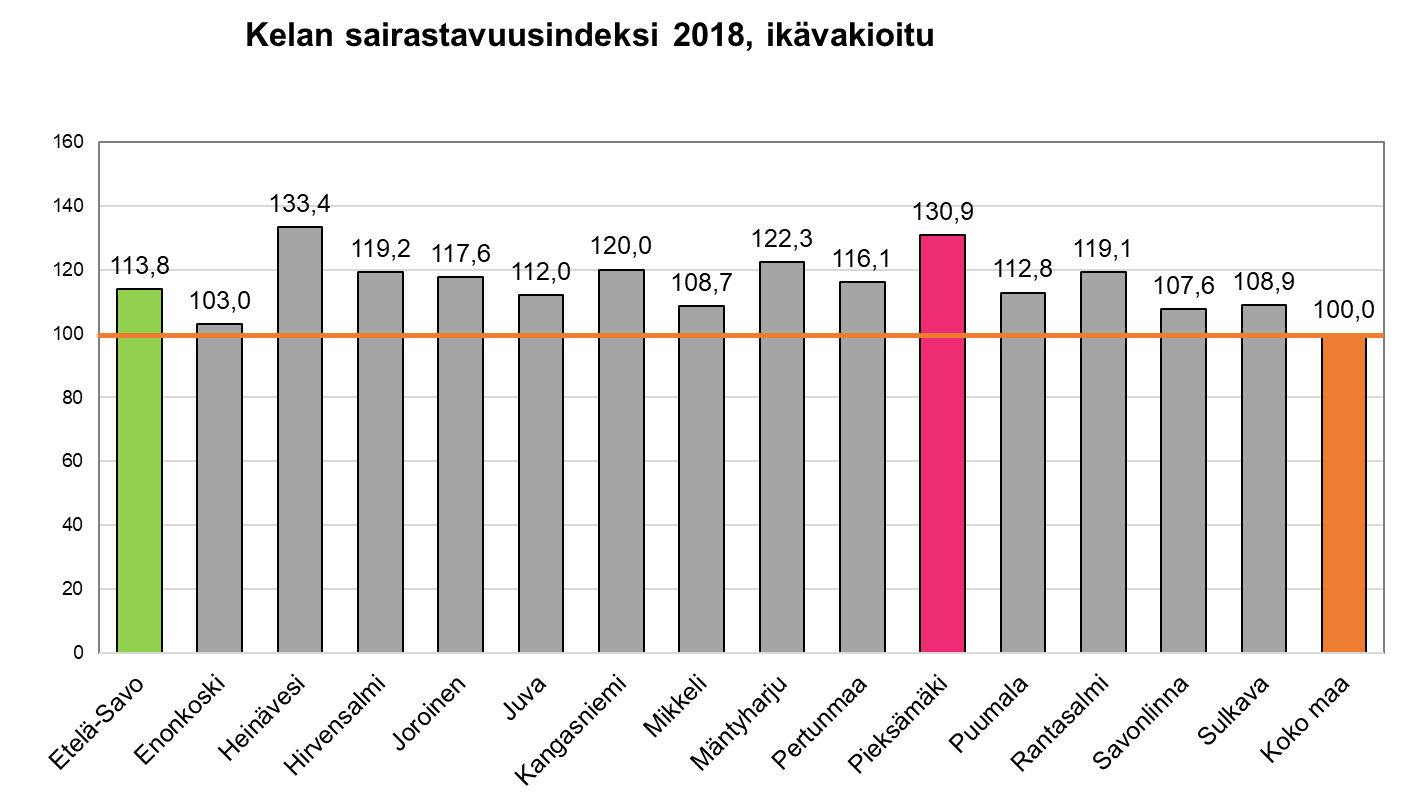 THL:n sairastavuusindeksi 2016, ikävakioitu
140,0
129,7
124,4
123,8
123,5
120,6
119,3
118,1
114,4
120,0
112,4
111,6
109,0
108,5
106,5
106,3
105,0
100,0
100,0


80,0


60,0


40,0


20,0


0,0
Lähde: ETELÄ-SAVON MAAKUNTALIITTO / THL, Tilasto- ja indikaattoripankki SOTKAnet, id:243
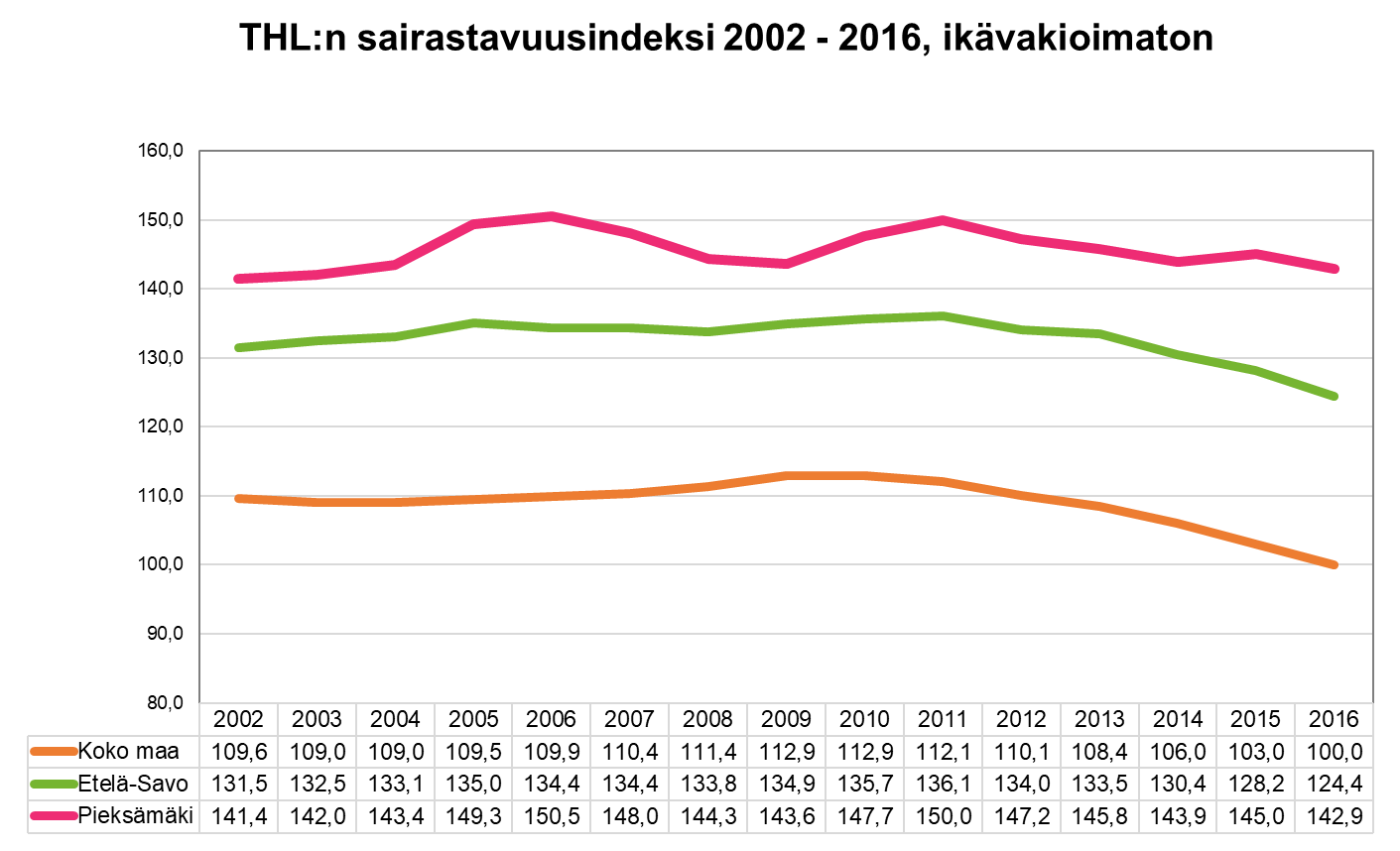 Lähde: ETELÄ-SAVON MAAKUNTALIITTO / THL, Tilasto- ja indikaattoripankki SOTKAnet, id:244
Rakennusluvat Pieksämäellä 2001 - 2018
40


35


30


25


20


15


10


5
0
2001  2002  2003  2004  2005  2006  2007  2008  2009  2010  2011  2012  2013  2014  2015  2016  2017      2018
21	16	19	25	22	31	22	35	17	27	20	10	15	6	4	5	6	5
Uusi asuinrakennus
Uusi vapaa-ajanrakennus	27	25	25	23	29	22	32	26	14	33	14	14	14	13	14  

Lähde: ETELÄ-SAVON MAAKUNTALIITTO / Tilastokeskus
9	11	4
Vapaa-ajan asunnot Pieksämäellä 2000, 2005 ja 2010 - 2018
3 200
3 169
3 163
3 160
3 160
3 158
3 150
3 150
3 121
3 078
3 100
3 046
3 050
3 000
2 965
2 950
2 900
2 861
2 850

2 800

2 750

2 700
2000	2005	2010	2011	2012	2013	2014	2015	2016

Lähde: ETELÄ-SAVON MAAKUNTALIITTO / Tilastokeskus, Statfin-tietokanta  > Asuminen/Rakennukset ja kesämökit
2017
2018